El Conteo De Nueva Jersey 2020
Presentadora:
Ms. Cuqui Rivera
 Coordinadora de Programas y Outreach , LANF
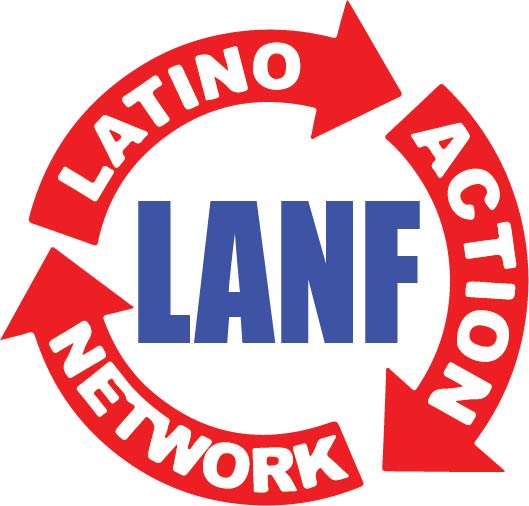 The Latino Action Network Foundation (LANF) is established as a charitable organization with the goal of uniting New Jersey’s diverse Latino communities and advancing our economic and social empowerment.
Un Censo 2020 preciso es esencial para Nueva Jersey
Financiación: $22B depende del Censo
Datos: Los programas dependen de los datos del Censo para planificar
Representación:  Los distritos políticos están determinados por los datos del Censo
NJ tiene un alto número de grupos "difíciles de contar", como niños pequeños, inquilinos, minorías raciales/étnicas y hogares inmigrantes
El gobierno, las organizaciones sin fines de lucro, los negocios y las organizaciones comunitarias pueden ayudar a NJ a obtener un Conteo preciso de 2020
Visión general
¿Qué es el censo?
Requisito Constitucional esencial - cada 10 años. 
  
Cuenta cada persona viva en los Estados Unidos

Dirigido por la Oficina del Censo Federal
Financiamiento: $ 675 mil millones en fondos federales dependen del Censo 
(¡$ 22B en Nueva Jersey!)

Datos de Planificación: Número de camas en el hospital o aulas escolares; negocios nuevos; calles / carreteras

Representación: Los datos del Censo determinan los límites de los distritos y el numero de representantes que los estados obtienen en el Congreso

Comunidad: El Censo nos dice quiénes viven en nuestras comunidades y vecinos.
¿Por qué es importante el censo?
Cuatro maneras:

En línea (nuevo método preferido) 

Por teléfono

Por correo

Por entrevista en persona en su casa
¿Cómo llena la gente el censo?
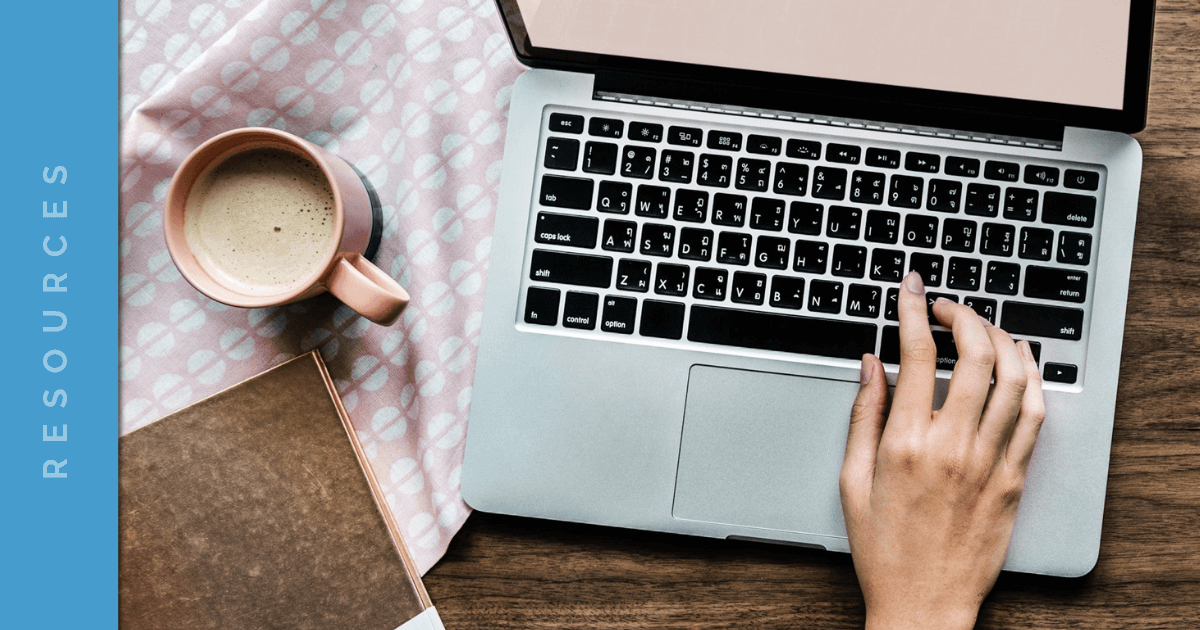 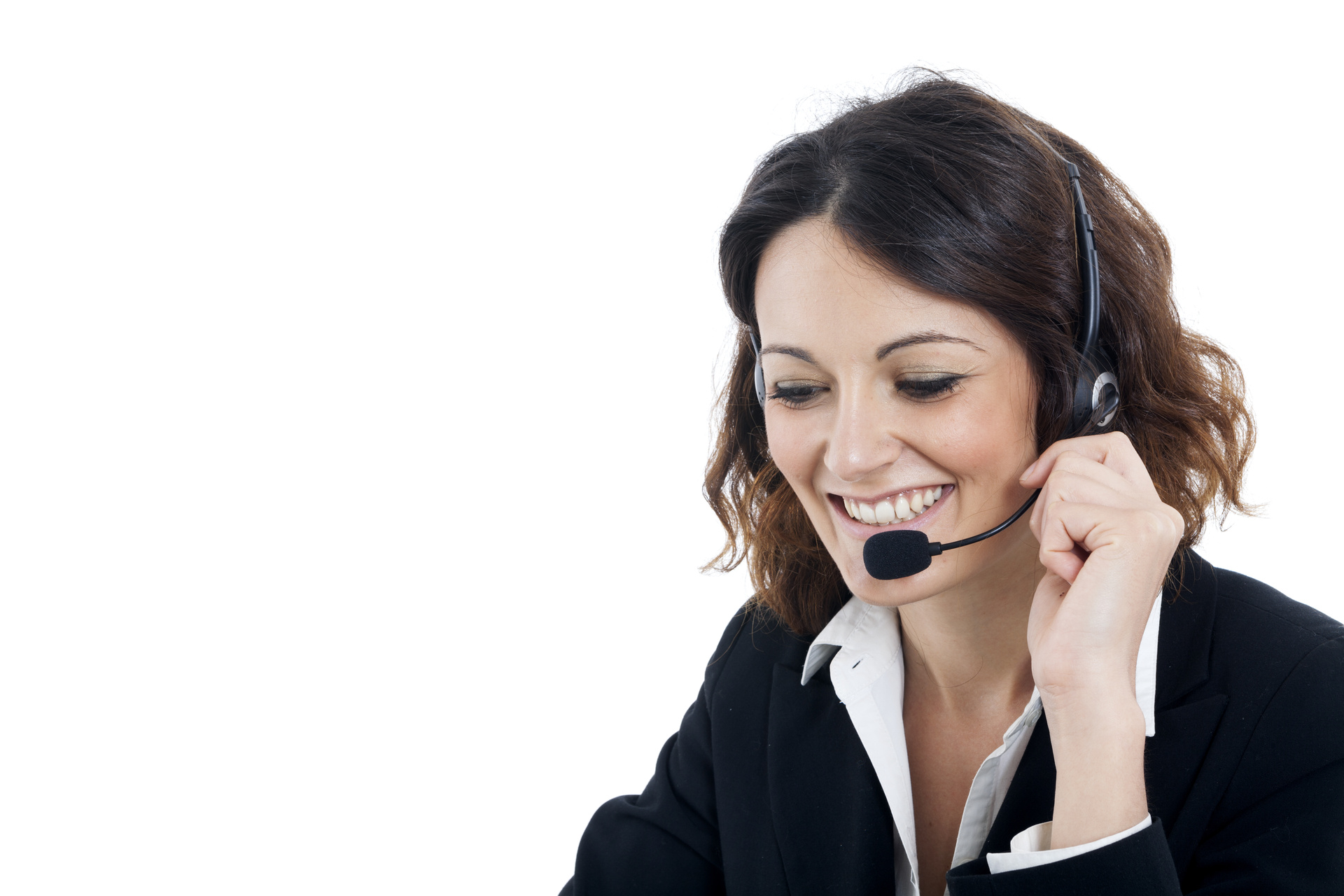 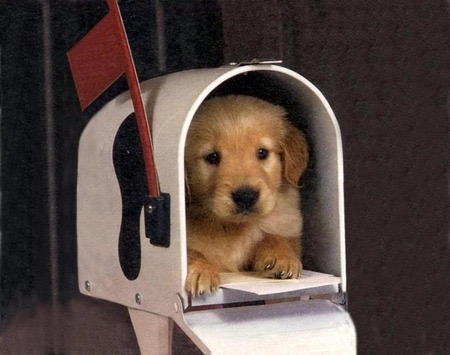 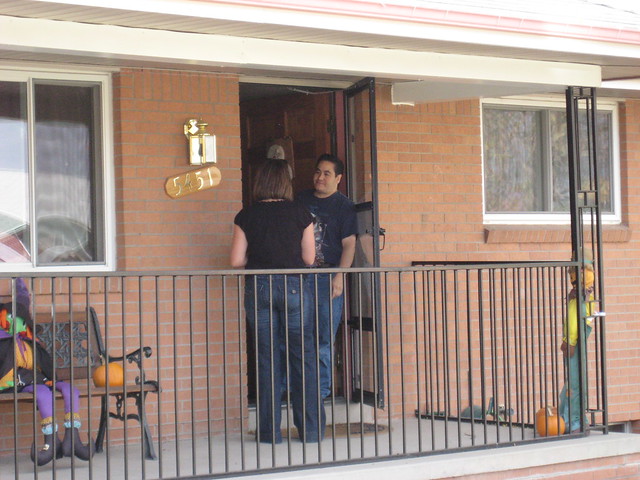 El apoyo lingüístico del censo será crítico
El 31% de los residentes de Nueva Jersey hablan un idioma en su casa que no sea inglés
Formularios en línea y asistencia teléfonico estarán disponibles en 12 idiomas:  español, chino (mandarín y cantonés), vietnamita, coreano, ruso, árabe, tagalog, francés, criollo haitiano, polaco, portugués, japonés 
Formularios de copia impresa solo son disponible en inglés y español
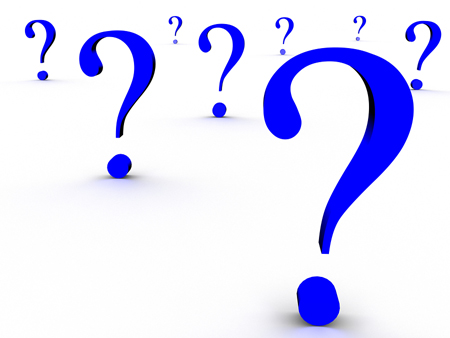 ¿Qué información pide el censo?
Información de identificación básica:

Quien vive aquí (nombre, edad, género) 
Tenencia de la vivienda (propietario, inquilino, etc.) 
Origen racial / étnico o nacional 
Relaciones familiares de los residentes. 
Los datos son confidenciales 
Leyes fuerte para proteger los datos del Censo articulo en Ingles (12-5-19)
https://www.brennancenter.org/our-work/analysis-opinion/strong-confidentiality-laws-protect-all-data-census-bureau-collects?fbclid=IwAR2pxp0FUrwJRsT-sfkDRPDLNIwQ6OXuPBVX0cL2SOqWk2u4snZq9Iw8_zI
 El Censo nunca solicitará números de Seguro Social, ciudadanía, información de tarjeta de crédito, números de identificación de impuestos
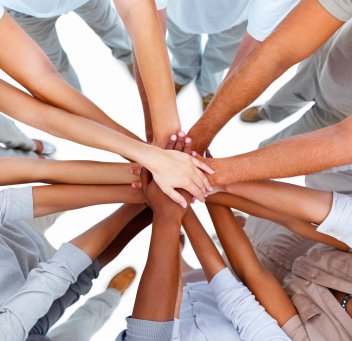 Desafíos especiales en 2020
Primer Censo que se va completar principalmente en línea o por teléfono
El 15% de los residentes de NJ no tienen acceso a Internet ni a dial-up. 
(Celulares no)
Desconfianza en el gobiernoy de encuestas
Menos trabajadores del Censo que en 2010 para las entrevistas personales con la gente que no responde.
La posibilidad de "cuestiónes de ciudadanía"
Poblaciones difíciles de contar
Si el Censo es tan importante, ¿por qué no lo completan todos?
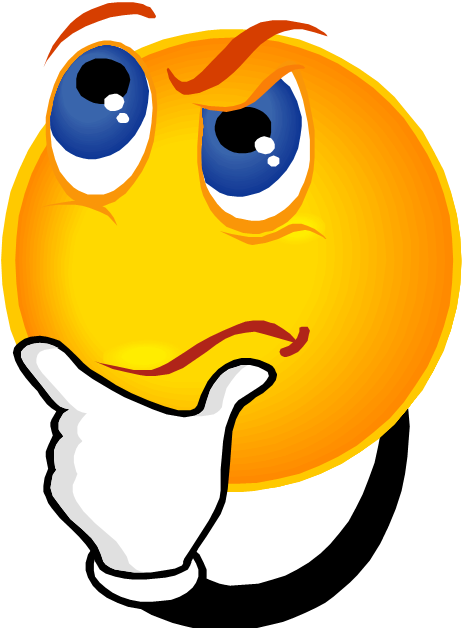 Hmmm….
¿Cómo sucede que las personas no son contados en el censo?
Quienes son "difíciles de contar" que el Censo a menudo no descubre.
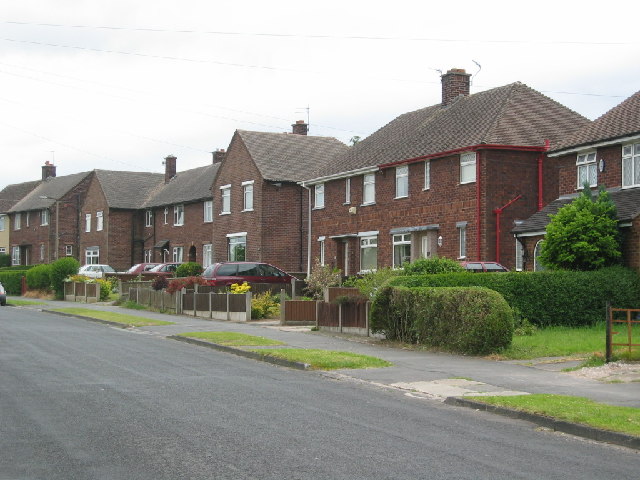 Muchas mas razones para el conteo incompleto…
Direcciones no listadas
Edificios de apartamentos o viviendas multifamiliares
Personas no están incluidas en el cuestionario.
Hogares no tradicionales
Poblaciones en transición de vivienda
El censo cuenta a las personas en su lugar de residencia habitual el 1 de Abril de 2020
Miedo del gobierno 
Las barreras del idioma
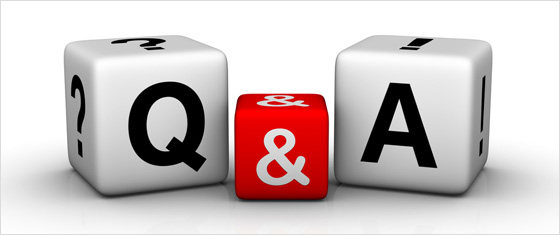 ¿Por qué es un problema para Nueva Jersey?
NJ tiene un alto número de poblaciones  difíciles de contar 
Estado extremadamente diverso (45% minorías raciales/étnicas, # 11 en la nación) 
Alta población inmigrante (# 3 en la nación por %) Hmmm….
Las personas tienen más confianza en las fuentes locales de información que en las fuentes gubernamentales.
Comunidades concentradas de pobreza
¿Dónde están las poblaciones difíciles de contar de NJ?
Principalmente las comunidades más pobladas de Nueva Jersey. 
¡Pero las poblaciones difíciles de contar están en todo el estado! 
Núcleo urbano (Newark, Jersey City, Paterson) 
Pero también comunidades de rápido crecimiento (Lakewood, Condado de Hudson) 
Y áreas rurales o dispersas (Condados de Salem y Cumberland)
Integrar la promoción del censo en su trabajo
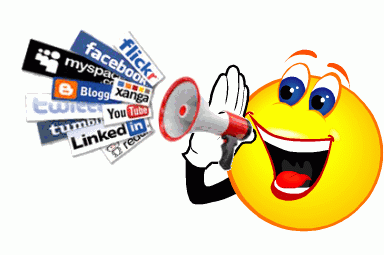 Incluya el empleyo de personnel para actividades de alcance, la promoción y ferias de trabajo del Censo,  en las solicitudes de subvención (12,000 trabajos en NJ)
Incorpore la promoción del Censo en los programas existentes, como clínicas de salud, actividades después de la escuela, y alcance del gobierno
Comparte información sobre el Censo con las redes locales en poblaciones difíciles de contar
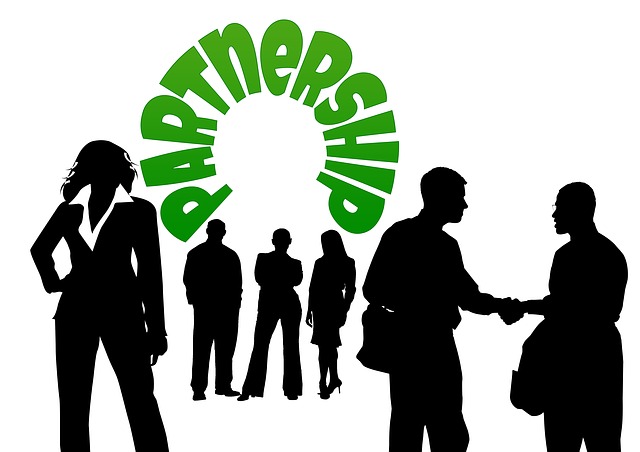 1. Participar en esfuerzos locales para obtener un conteo completo
Anime a su gobierno local a crear un Comité de Conteo Completo 
Asegúrese de que su CCC local tenga representación de las poblaciones difíciles de contar
Educar a los grupos locales de padres, familias y otros organizaciones sobre la importancia del Censo.
Asociarse con la Oficina del Censo para proporcionar información a las familias y miembros de su comunidad
Manda un correo electrónico a la especialista del Censo local: Patricia.R.Greene.Alston@2020census.gov
Programas integrales de educación y divulgación:

Medios de comunicación: no tradicionales (redes sociales, boletines locales)
Medios de comunicación:  (periódicos, radio)
Medios de comunicación ganados: (noticias, artículos de opinión)
Escuelas y gobierno
Modelado en el seguro de salud y en la salida del voto
Involucrar a funcionarios locales y estatales electos para ampliar sus mensajes del Censo a sus redes
Comunicar la importancia del censo
Negocios/Marketas: coloque señales cerca de la fórmula y pañales que recuerden a las personas que deben contar niños pequeños en el Censo 
Organizaciones religiosas: incluye información sobre la importancia del Censo en sermones o boletines informativos 
Escuelas, bibliotecas o guarderías infantiles: sirven como un quiosco del Censo con personal para ayudar a las personas a completar los formularios del Censo 
Grupos de inmigrantes:  aseguran que los miembros que hablan idiomas nativos soliciten empleo en el Censo
 Estudios Superiores: entrenar estudiantes voluntarios como “embajadores del Censo” para hacer presentaciones en reuniones locales 
Gobierno local: aseguran que los asesores de WIC, cuidado infantil, los servicios para personas mayores, todas agencias de referido etc., comuniquen la importancia del Censo
Más ideas de cómo ayudar a organizaciones específicas
Línea de tiempo: qué hacer y cuando
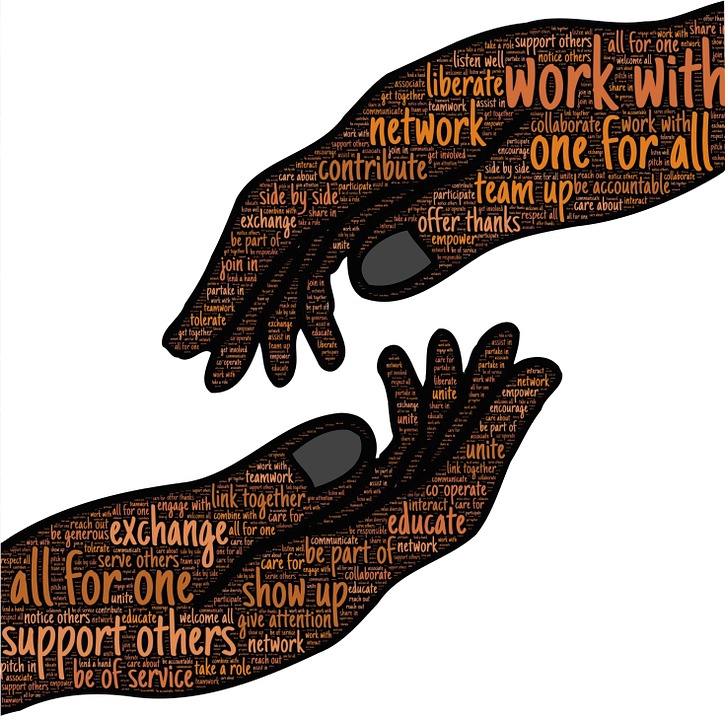 Censo; Ojas Informativas: https://2020census.gov/en/partners/outreach-materials.html
ACNJ Página del Censo: www.acnj.org   
Partnership for America’s Children:  https://countallkids.org/ 
Leadership Conference: https://civilrights.org/census/
Oficina del Censo de Los Estados Unidos : https://www.census.gov/partners.html 
Mapas de zonas Difíciles de Contar: www.censushardtocountmaps2020.us/
Peter Chen, Consejero de política pchen@acnj.org
Cuqui Rivera, Coordinadora de programas Cuqui@LANFoundation.Org
Recursos
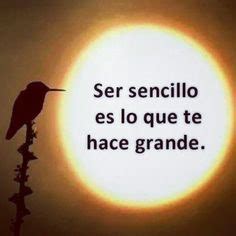 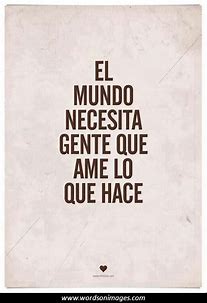 GRACIAS !!!!
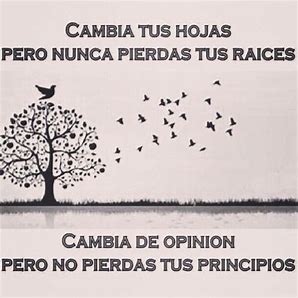 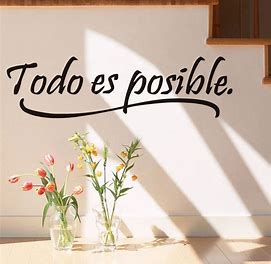